СРАВНИТЕЛЬНЫЙ АНАЛИЗ МИКРОТВЕРДОСТИ МОНОКРИСТАЛЛОВ ГЕРМАНИЯ И КРЕМНИЯ
Свешников Павел Александрович
Тверской государственный университет
Физико-технический факультет
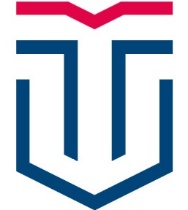 Монокристаллы германия и кремния активно применяются в инфракрасной оптике, фотопреобразователях, твердотельной электронике. Одним из важных структурно-чувствительных свойств кристаллических материалов является микротвердость (HV). В настоящей работе проведены сравнительные испытания микротвердости монокристаллов германия, кремния и германия, легированного кремнием.
Результаты
HV(111) > HV(100) > HV(110)  для монокристаллов германия и кремния
Монокристаллы Ge, легированные кремнием, обладают большей микротвердостью, чем монокристаллы Ge, легированные Sb и Ga
Удаление поврежденного при механической обработке слоя с поверхности кристаллов методом химической полировки приводит к увеличению HV  для монокристаллов Ge и Si